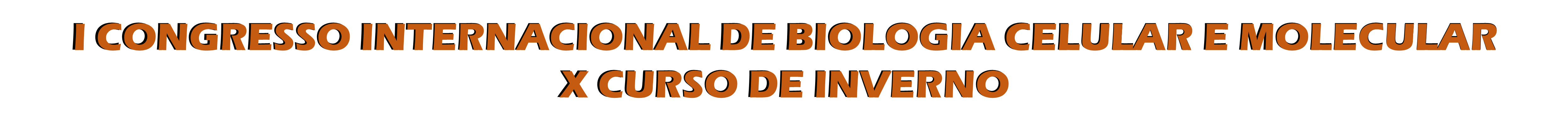 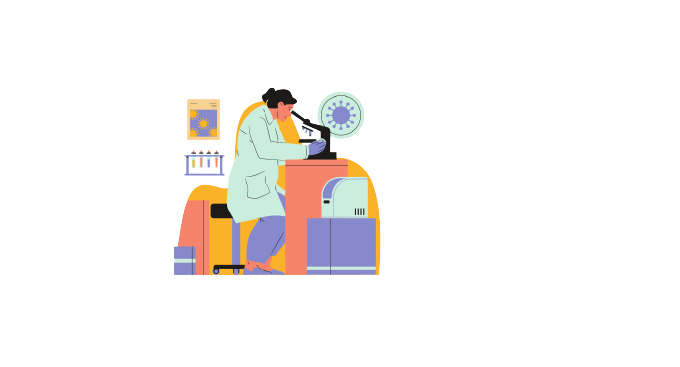 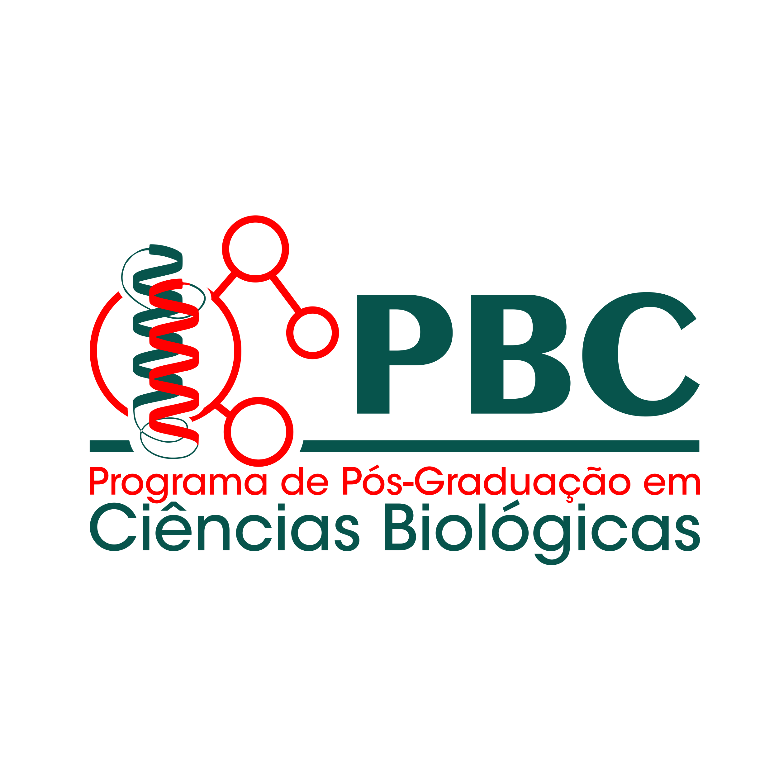 ATIVIDADE ANTIDIABÉTICA IN VITRO DE WHEY PROTEIN FORTIFICADO COM FRAÇÃO MICROENCAPSULADA DE ESTÉVIA
Cynthia Letícia S. Cabeça1*, Natani Caroline Nogueira1, Betânea Campagnolli Pereira2 , Maria Rosa T. Zorzenon1, Lorena G. Bardini Aristides2, Grasiele Scaramal Madrona2, Silvio Claudio da Costa1, Paula Gimenez Milani Fernandes1
1Programa de Pós-graduação em Bioquímica, Universidade Estadual de Maringá, Maringá, Paraná, Brasil
2Departamento de Bioquímica, Universidade de Estadual de Maringá, Maringá, Paraná, Brasil
leticiascabeca@gmail.com*
Introdução
Para a enzima α-glicosidase, F1 apresentou 70,62% e F2 57,46% de inibição (Figura 1). A formulação F1 não apresentou inibição da atividade enzimática da α-amilase, enquanto F2 apresentou inibição de 28.56% (Figura 2).
As folhas de estévia, além de seus compostos adoçantes, são uma fonte de compostos fenólicos e flavonoides com propriedades antioxidantes e antidiabéticas, alguns estudos relatam que uma fração em acetato de etila, obtida a partir do extrato metanólico da folhas de estévia (FAE) mostrou tal atividade quando testada em ratos diabéticos, com resultados melhores quando adicionada a suplementos de whey protein, que possuem potencial antidiabético comprovado.
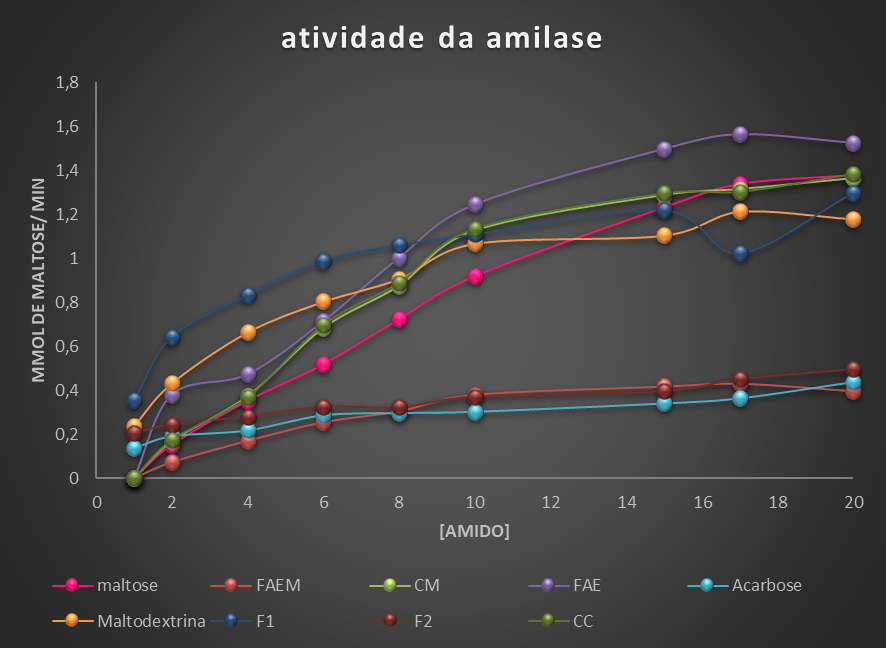 Objetivos
O objetivo deste trabalho foi avaliar o potencial andiabético in vitro de um suplemento proteico do soro do leite (whey protein) fortificado com uma fração microencapsulada de estévia (FAEM), a partirda inibição das enzimas α-amilase e α-glicosidase.
Figura 2: Inibição da enzima -amilase pela formação de açucares redutores, na presença de Acarbose (principal inibidor da -amilase, FAE (fração acetato livre), FAEM (microencapsulada), concentrado membrana (CM) e comercial (CC) e as formulações do produto final (F1= 1,6 mg de FAEM/100mg de CM (1,6g/100g); F2=4 mg de FAEM/20mg de CM (20g/100g). Os dados expressam a média e as diferenças significativas entre os grupos foram analisadas por ANOVA, análise de variância e pelo teste de Tukey (p <0,05). *FAE defere de Maltodextrina (p<0,05); **F1 difere de Maltose e FAE(p<0,05); #Acarbose, F2 e FAEM difere dos demais (p<0,05).
Figura 1. Inibição da enzima α-glucosidase pela formação de açúcares redutores, na presença de Acarbose (o principal inibidor), ASF (Antioxidant Stevia Fraction), MASF (Microencapsulated Antioxidante Stevia Fraction) e formulações (F1= 16 mg de MASF/100mg de MWP; F2=20 mg de FAEM/100 mg de CWP). Os dados expressam o valor da média ± erro padrão da média (spm). Diferenças significativas entre grupos foram analisadas pela ANOVA, análise de variância. As diferenças expressam diferenças significativas (p<0,05).
Metodologia
Conclusões
A FAE foi obtida por fracionamento do extrato metanólico de Stevia, utilizando acetato de etila, foi microencapsulada com maltodextrina DE10. A FAEM foi adicionada a um whey protein, obtido no laboratório, em duas concentrações diferentes, a primeira com 1,6mg de FAEM para cada 100mg de whey (F1) e a segunda com 20mg de FAM para cada 100mg de whey (F2). F1 e F2 foram, então, testadas para o potencial de inibição das enzimas α-amilase e α-glicosidase.
As duas formulações mostraram potencial antidiabético in vitro, sendo F2 com melhor atividade inibitória para α-amilase e F1 com maior porcentagem de inibição para a enzima α-glicosidase. Demosntrando um possível potencial antidiabético das formulações testadas.
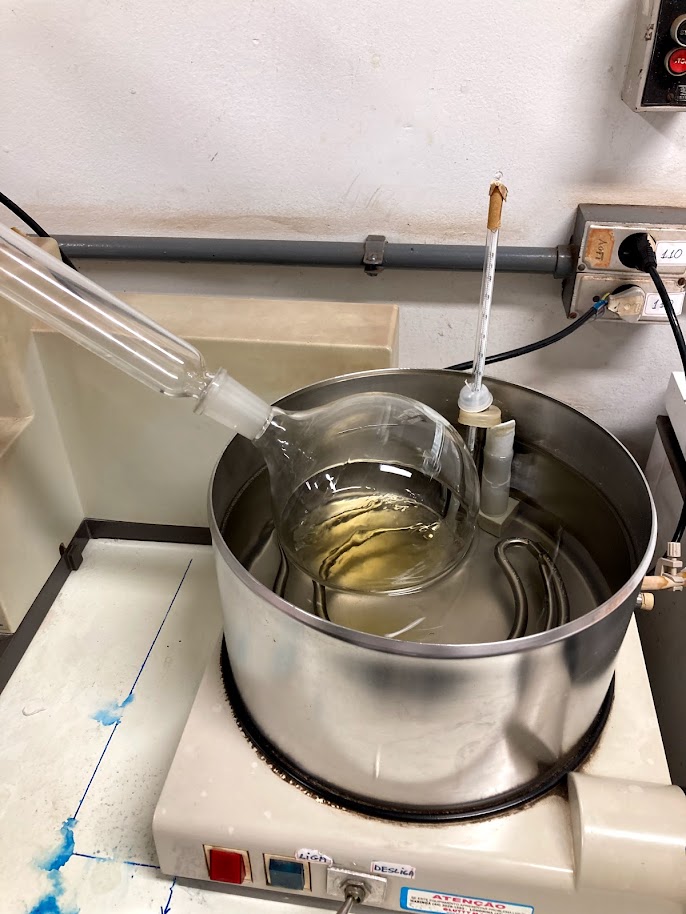 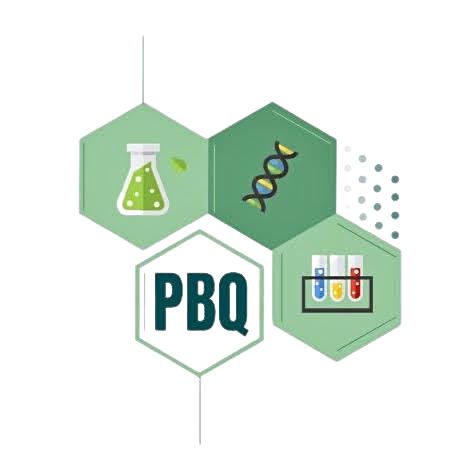 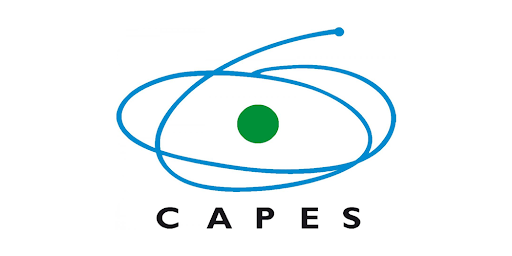 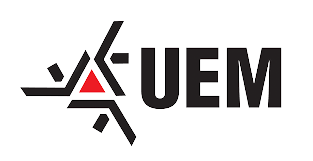 NEPRON
Extrato metanólico de Stevia rebaudiana
FAE
Resultados
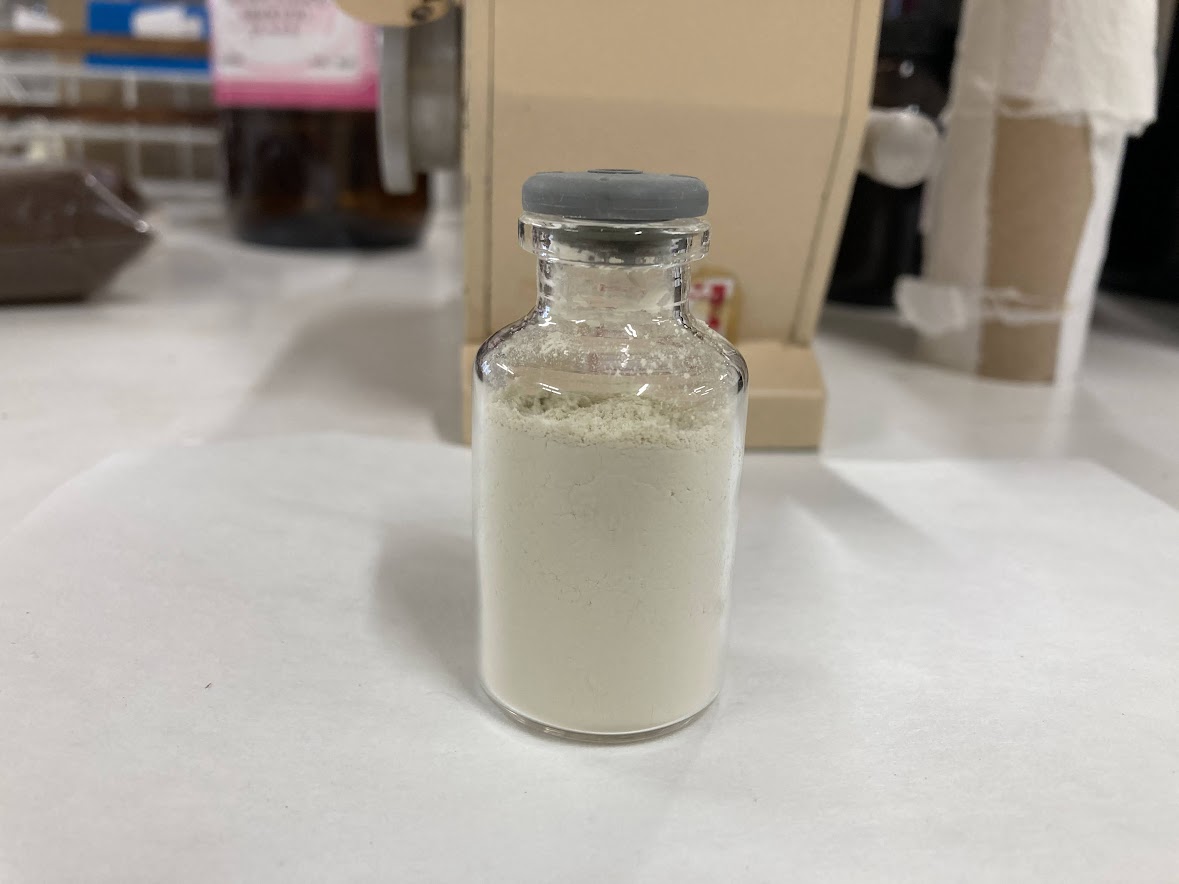 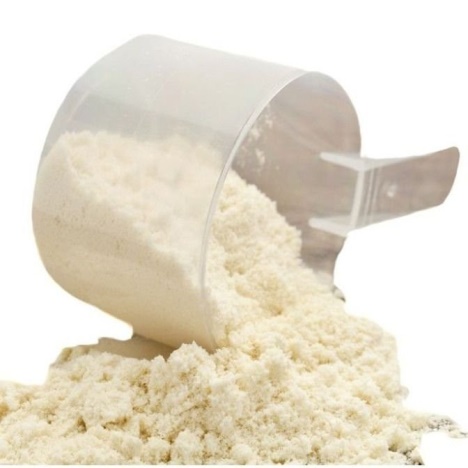 Referências
Milani PG, et al (2016) Functional properties and sensory te sting of whey protein concentrate sweetened with rebaudioside A. Revista de Nutrição 29(1):125-13
Zorzenon MRT, et al (2019) Microencapsulation by Spray-Drying of Stevia Fraction with Antidiabetics Effects. Chem Eng Trans 75:307-312
α-amilase 
α-glicosidase
Agradecimentos
Whey protein
FAEM